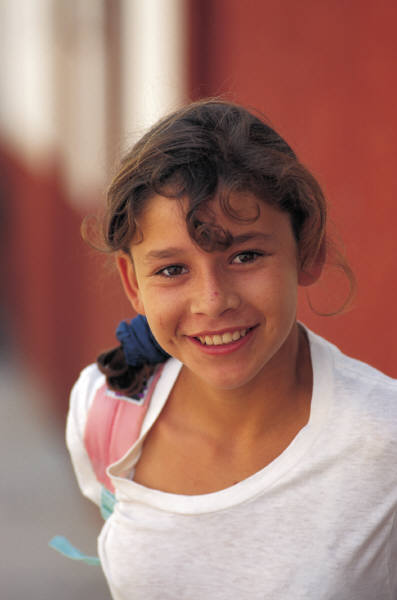 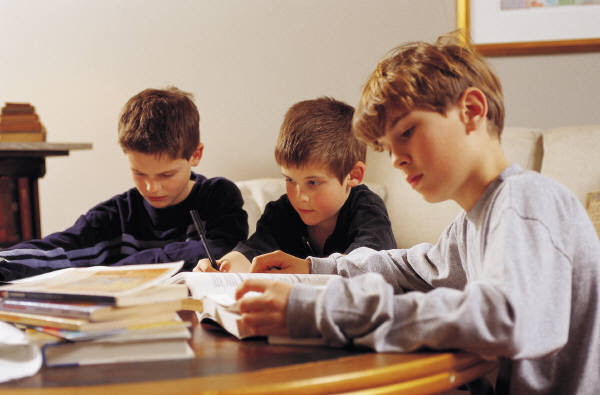 Integrated Pest Management
The Salt Lake City School District Custodial Department 
IPM Site Coordinator Training
VSPMA October 2023
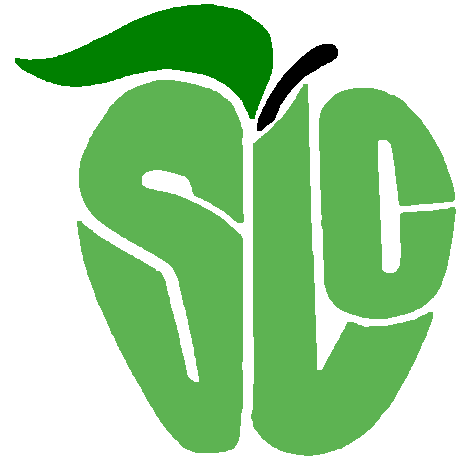 Facility Services
What is IPM?
Integrated Pest Management (IPM) is an effective and environmentally sensitive approach to pest management that relies on a combination of common-sense practices.

 IPM programs use current, comprehensive information on the life cycles of pests and their interaction with the environment. 

This information, in combination with available pest control methods, is used to manage pest damage by the most economical means, and with the least possible hazard to people, property, and the environment.
Simply put:
Keep pests out!

	   
           Don’t feed them!

and, if you do get them, 

Eliminate them in the least toxic way using IPM principles.
All Living organisms need 3 important elements to live. This includes pests!
Food                 Water
  Shelter
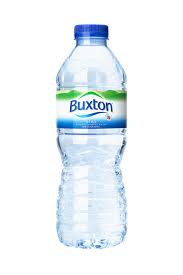 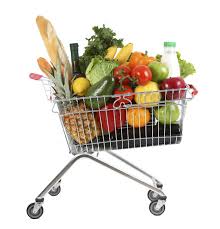 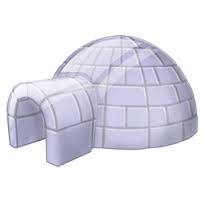 The Practice of IPM
Pesticides
Physical &
Mechanical Control
Cultural & 
Sanitation Practices
Education & Communication
Are Pesticides ever used?
YES!

But in targeted areas and ones with the least toxic effect to humans, non-pests and the environment.
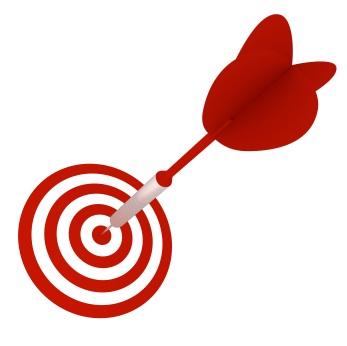 What about the Kids?
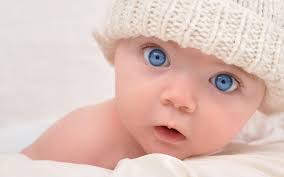 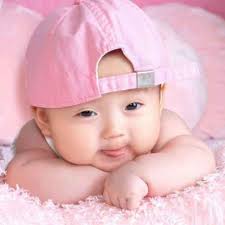 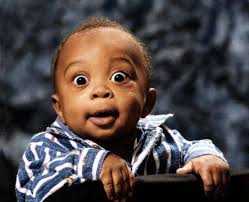 They are more susceptible to pesticides because their bodies are still growing and they spend a lot of time on the ground putting stuff in their mouths etc.
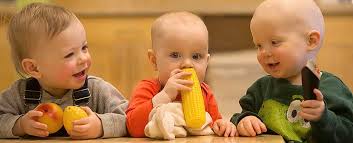 Some Pesticide Facts:
Health effects of 48 commonly used pesticides in schools and child care facilities and schools:

22 are probable carcinogens, 
26 cause reproductive effects, 
31 damage the nervous system, 
31 injure the liver or kidney, 
41 are sensitizers or irritants, 
16 can cause birth defects.
It’s ALL about the kids!
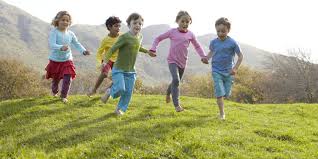 Logging and Reporting Pest SightingsWhy and How?
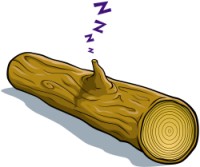 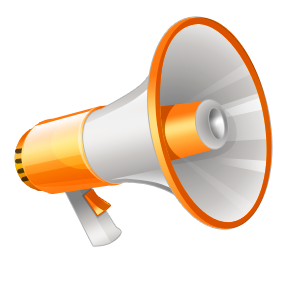 record keeping
I Pest Manager
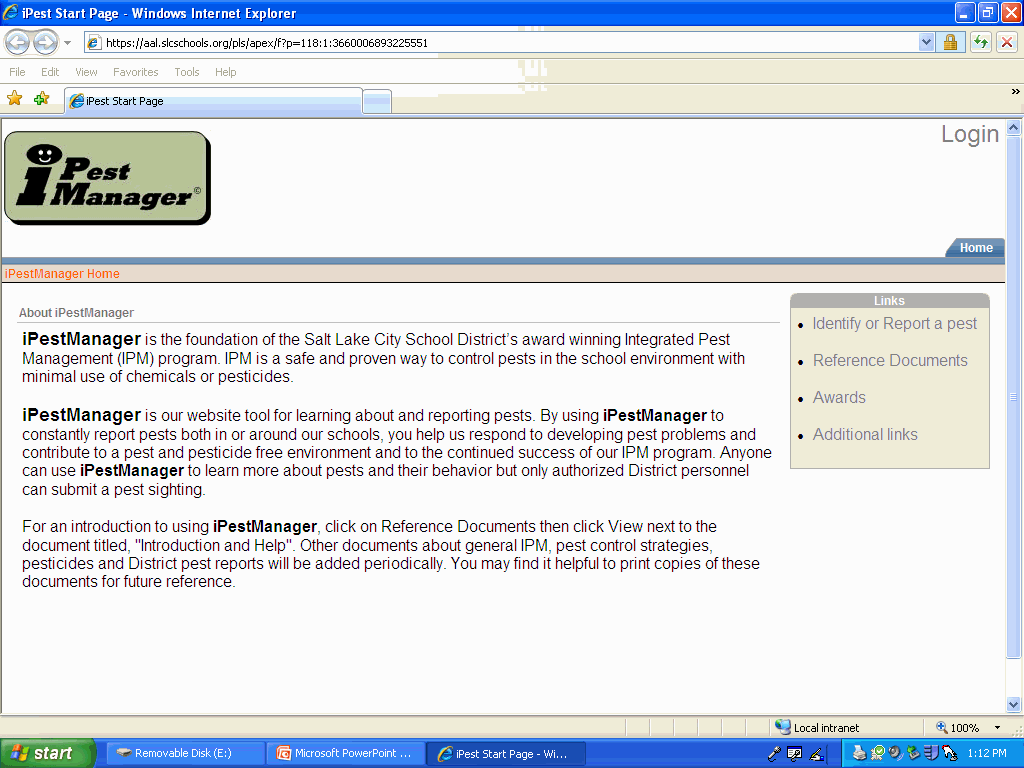 Written IPM Plan
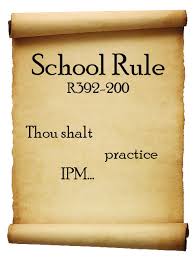 Your Site IPM Binder.


What is this thing? and why do I need it?

To keep your IPM Records in
Provide a copy of the Written IPM Plan
Stay organized
To keep your Training Materials in
Monitoring Information
To retain helpful Pest Information
Training Responsibilities
Who Trains Who?
Head Custodian is responsible for the training of all of the custodians at their site.

Federal and State Agencies     (EPA etc.)
      District   
              Custodial Supervisors         
                                   Head Custodians  
                                                  Night Supervisors 
                                                                            Sweepers
EPAWhat is its roll in IPM?
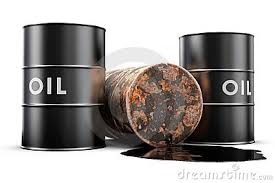 Training and enforcement
PMP
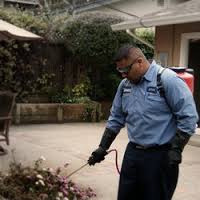 PEST  MANAGEMENT  PROFESSIONAL
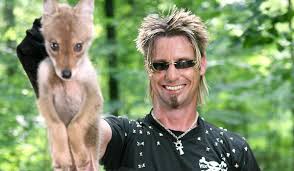 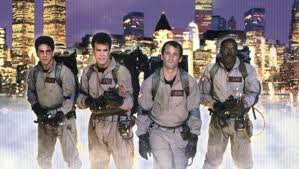 Our preferred bug exterminator
Monitoring
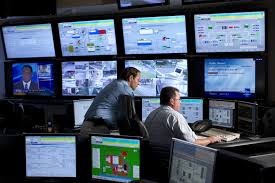 What is this sticky thing used for?

For Tin Cat mouse traps.
Monitoring 
Catching some insects and spiders
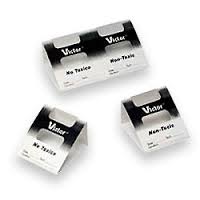 Site Map
Daily Duties
Eyes open
Teach
Report
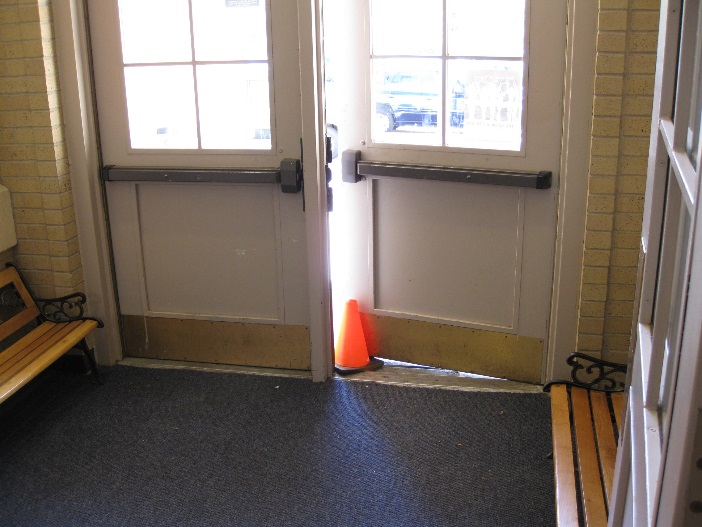 Now let’s meet some of our most common pests!
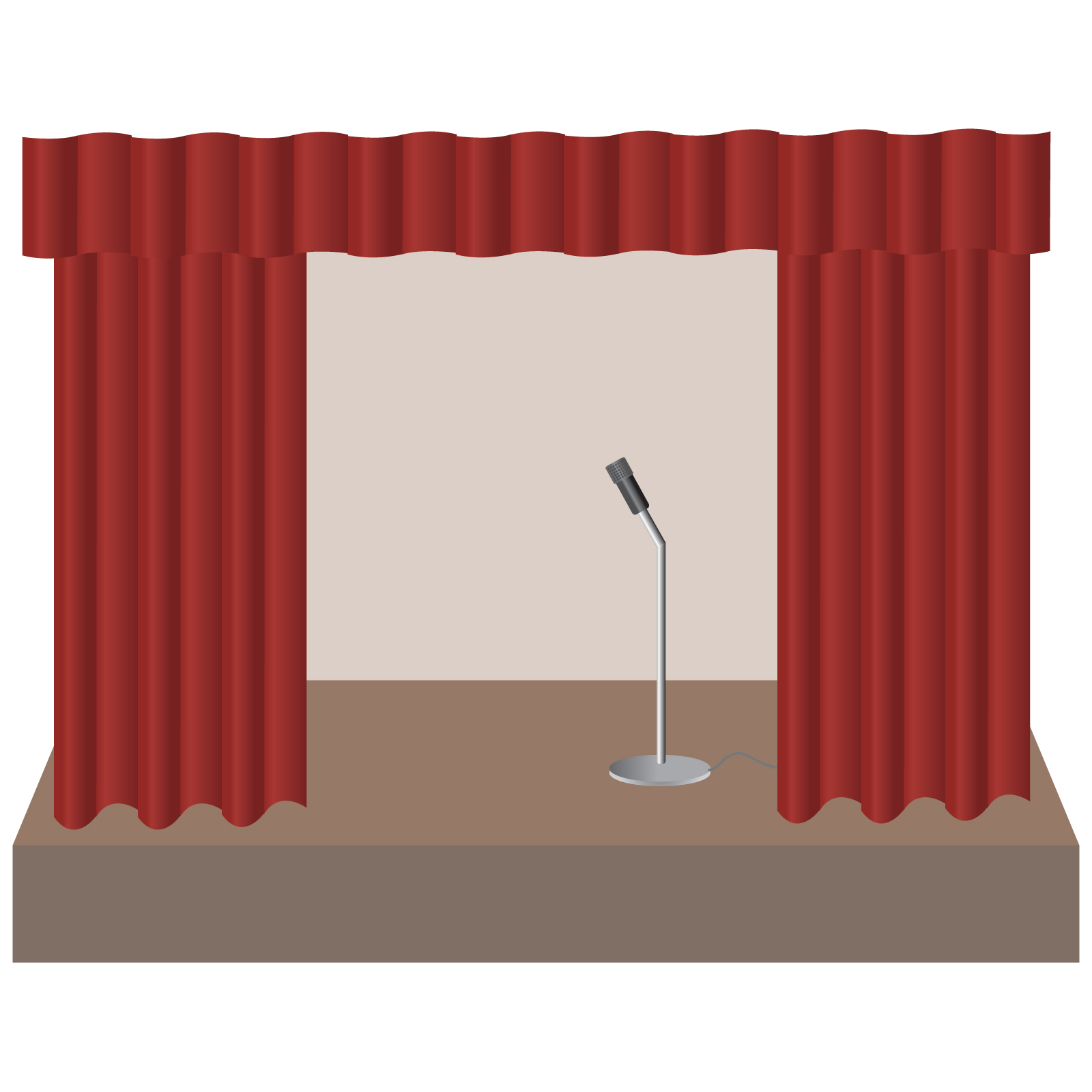 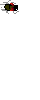 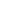 Mice and Rats
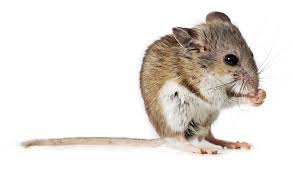 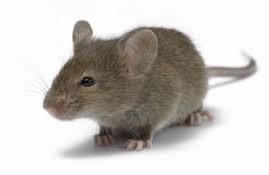 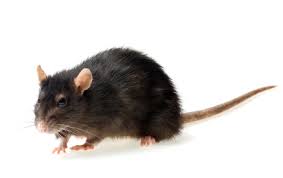 Deer Mouse
House Mouse
Norway Rat
Mice facts
Will Urinate up to 1000 times a night!
Maybe more if they are over 40.

Can fit through a hole the size of a #2 pencil
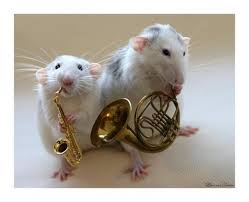 Cannot play musical interments.
Cockroaches
Infesters and Non infesters
 There are 2 main types in Utah.
         
      Oriental Roach                 German Roach
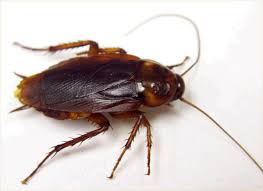 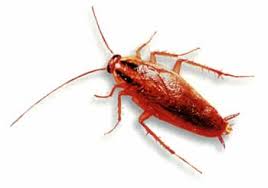 German Cockroach
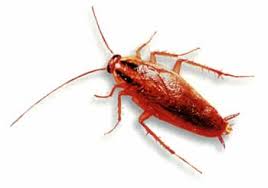 Smaller size 
Lighter in color
Often brought in by others  (Trespassers).
Infesters
Carry disease.
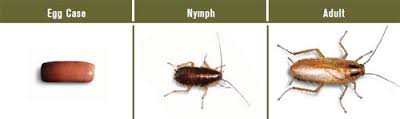 Oriental Cockroach
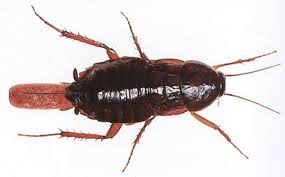 Larger in size 
Darker in color
Not Infesters
Often found in or near drains.
Also carry disease.
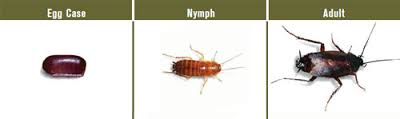 Wasps, Hornets and Bees
All not very active In cooler temperatures. 
Bees feed on pollen and are very beneficial. 
Wasps and Hornets are predatory.
Stingers are different.
Bees often look fuzzy.
Pollinators –vs- non pollinators.
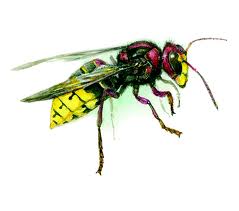 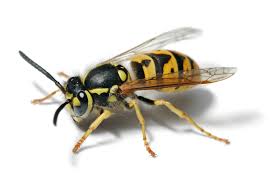 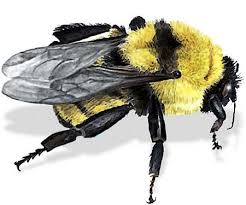 Yellow Jacket  Wasp                            Bumble Bee                               European Hornet
Bee, Wasp or Hornet?
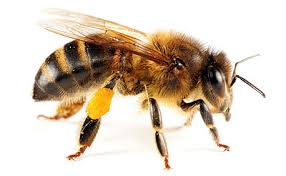 Honey Bee
Bee, Wasp or Hornet?
Bald Face Hornet Wasp
Bee, Wasp or Hornet?
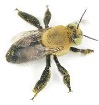 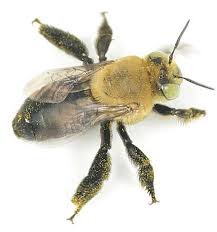 Solitary Bee
Bee or Wasp or Hornet?
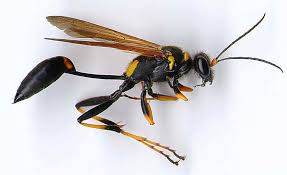 Mud Dauber Wasp ( Feed on black Widow)
Bee, Wasp or Hornet?
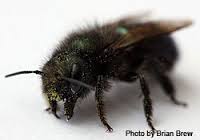 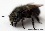 Mason Bee
Bee, Wasp or Hornet?
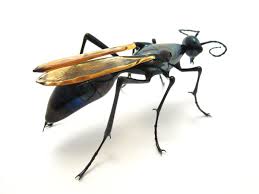 Tarantula Hawk Wasp
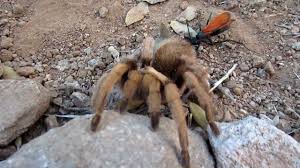 Bee, Wasp or Hornet?
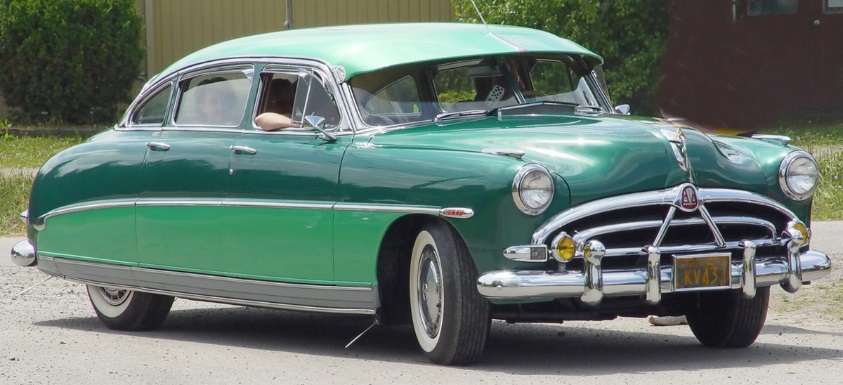 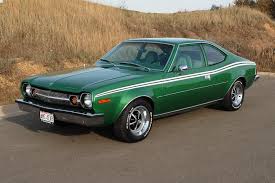 Hudson Wasp
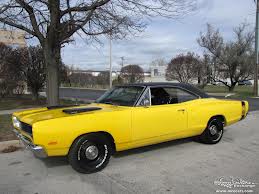 AMC Hornet
Dodge Charger, Super Bee
Pest Thresholds
Do we really need to kill every bug and mouse?







                                                      Well... It depends…
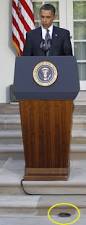 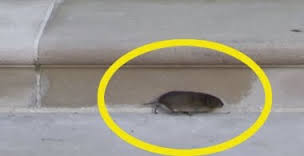 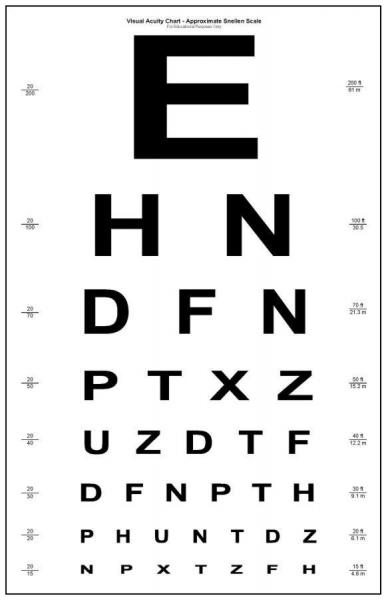 EXAM
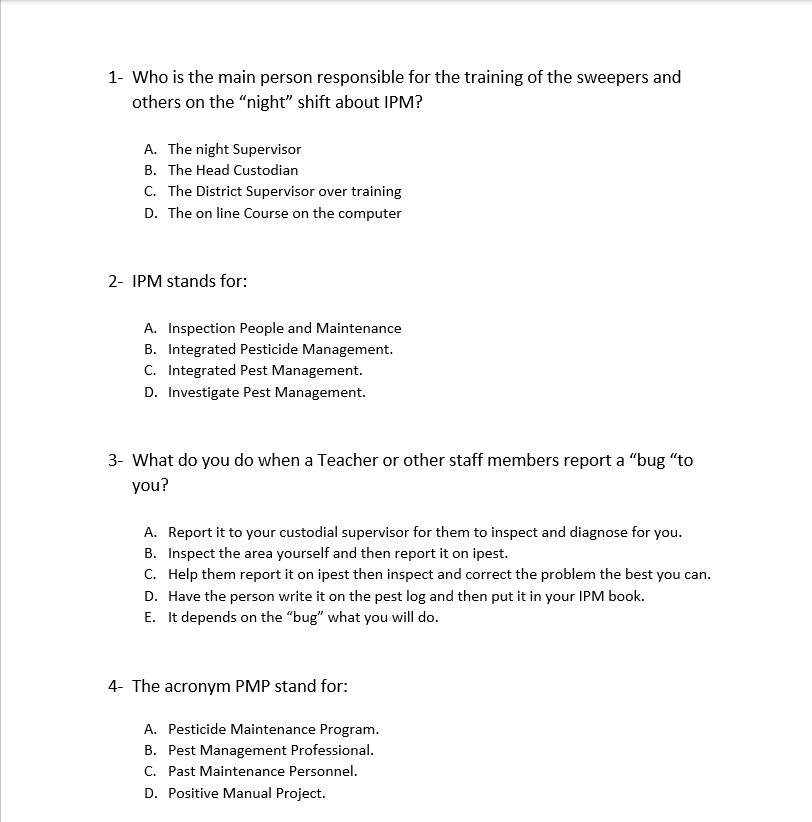 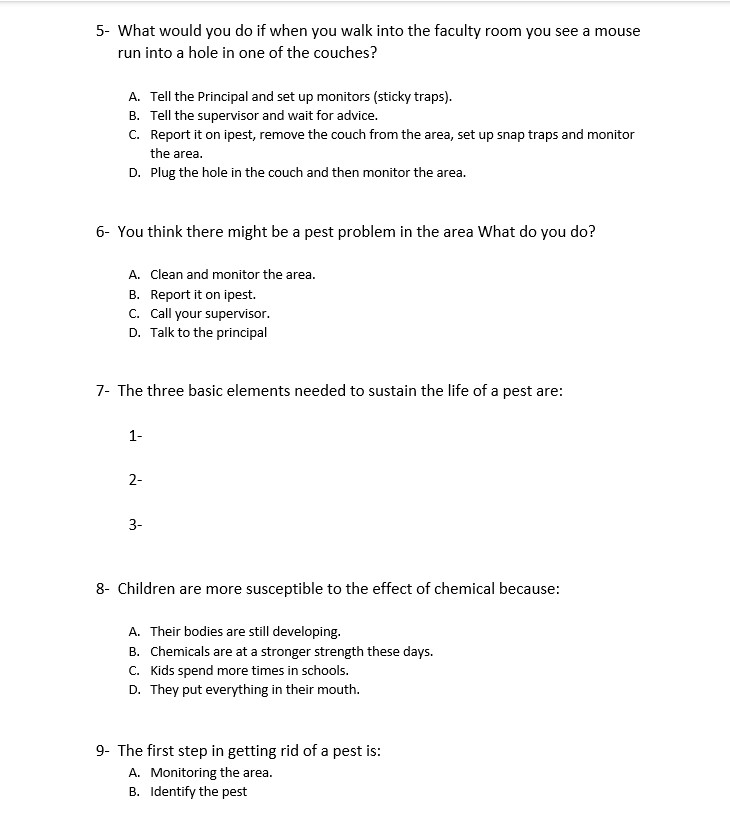 C. Report it on iPest
D. Set traps
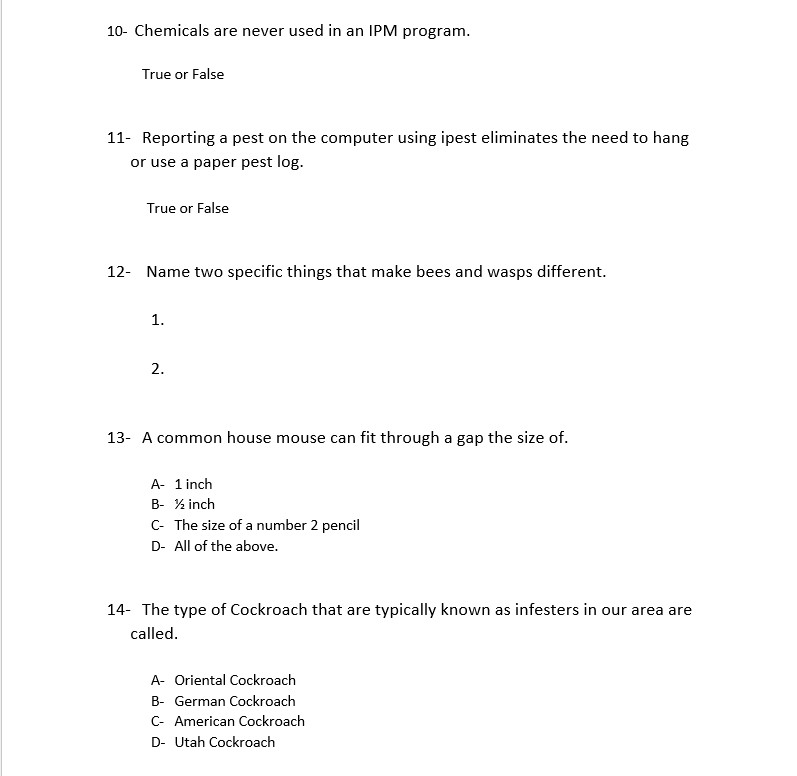 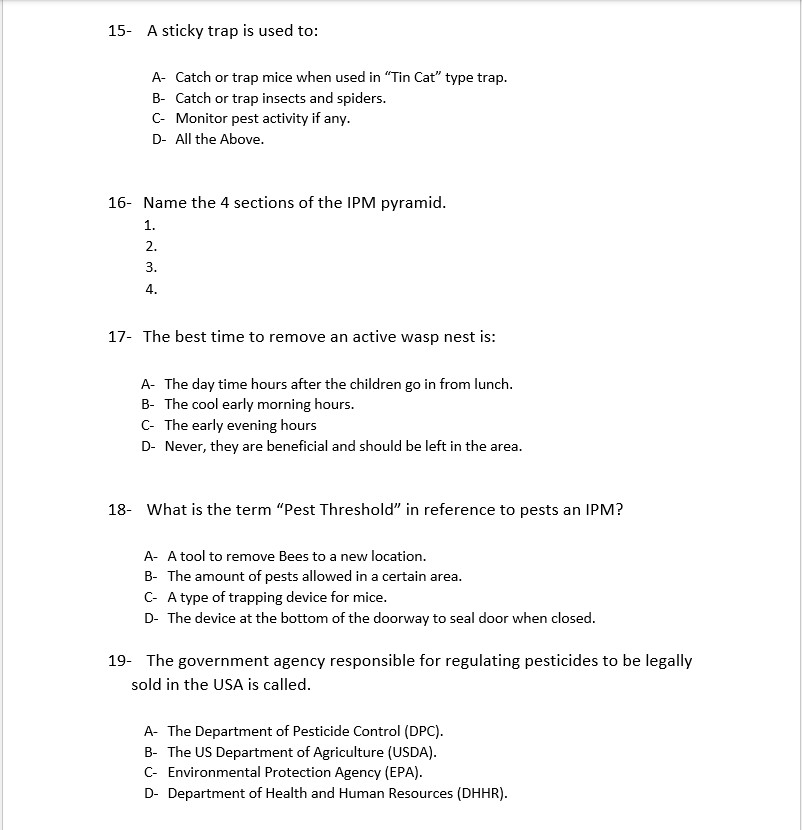 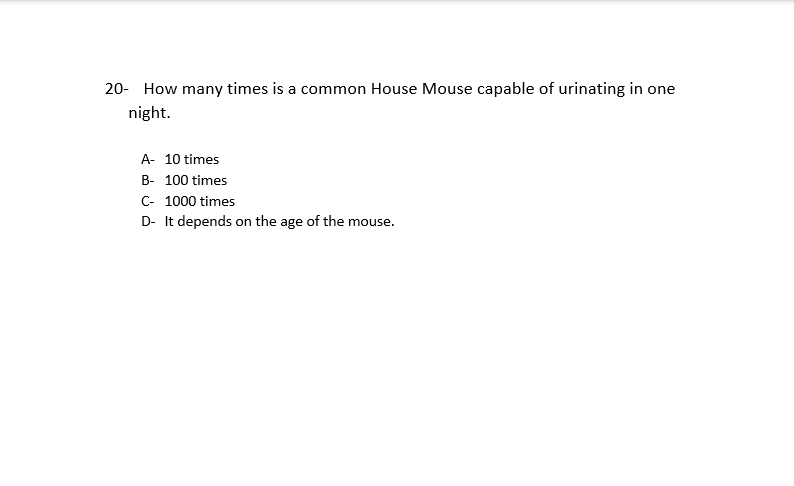 The End